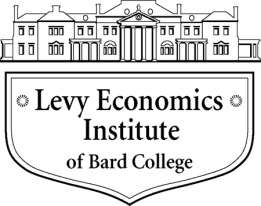 Five Easy Pieces
(Lessons that we already knew before the current crisis)




Jan Kregel
1
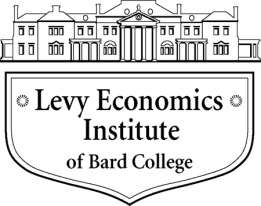 Five Easy Pieces:Lessons we already knew about the crisis
Hyman Minsky: “In a capitalist economy every asset must be owned -- therefore it is a general rule that ownership must be financed. “
Irving Fisher: “A rise in the market is a capital gain, but it is not income”
Dennis Robertson:“All the money that is anywhere must be somewhere”
 William Dunkman: "no technique has been devised for placing bank credit directly at the disposal of the community"
R. F. Kahn: “The quantity of money is the means by which the public hold that part of their wealth that is looked after by the banking system.”
J.M. Keynes: “It is obvious that no country can go on for ever covering by new lending a chronic surplus on current account without eventually forcing a default from the other parties.”
2
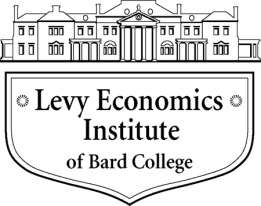 Minsky: “Only a theory which explains financial instability can be valid … guide to policy.”
“Standard economic theory leads to the proposition that markets are equilibrating. It is evident that disequilibrating forces exist in the essential financial practices of a capitalist economy. These disequilibrating forces center in the financial positions in capital assets and investment in progress. In time, financial practices lead to an environment in which financial crises can occur.”
 that “financial instability has occurred with a wide range of institutional  arrangements . . . lends preemptory credence to the hypothesis that financial instability is a deep seated characteristic of a capitalist economy. Only a theory which explains financial instability can be valid for our economy and a guide to policy.”
3
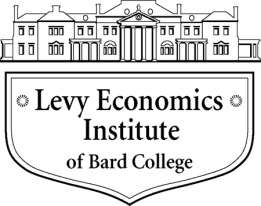 Minsky: Balance Sheets: In a capitalist economy it is a general rule that ownership must be financed.
“In a capitalist economy … every asset represents a claim on income generated.”
Assets: Liabilities are represented on balance sheets 
hedge: cash inflow>>>outflow:  NPV>0; large safety cushion 
speculative:  cash inflow<> outflow:  NPV > 0; low safety cushion
Ponzi: new loans cover cash inflow-outflows:  NPV <0  NO Cushion
Financial Distress = inability to meet cash commitments without new lending; depeleted cushions of safety
Asset:Liability configurations produce the net cash flows represented on the income statement
Financial Fragility: analysis of interconnected balance sheets: Firms, Households, Banks
4
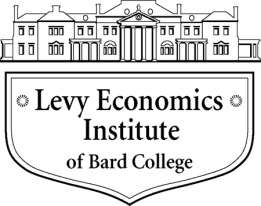 The Asset:Liability Structure used to Finance Assets Determines Fragility
Traditional Macro theory ignores/denies influence of financial structure
Fisher/Modigliani-Miller: Separation theorem
Misunderstands the role of Financial Institutions
Intermediation of savers and investors
Banks exist because of asymmetric information
Bankers know the borrowers better than the savers
5
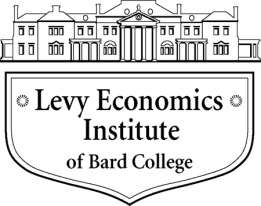 Banks provide the first step in creating the liabilities that fund assets
Minsky: “Banking is not money lending; to lend, a money lender must have money. The fundamental banking activity is accepting, that is, guaranteeing that some party is creditworthy. A bank, by accepting a debt instrument, agrees to make specified payments if the debtor will not or cannot. . . . A bank loan is equivalent to a bank’s buying a note that it has accepted” 
Banks are speculative financing units
They are liquidity machines
They are "short" cash
need reserve assets or ability to refinance
6
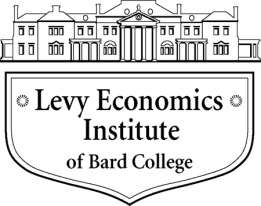 We have always known this!
When Marriner Eccles was Chairman of the Board of Governors: 
“The aggregate deposits in the banking system as a whole represent  mainly funds lent by banks or paid by banks or securities, mortgages, and other forms of investment obligations. It may seem  that it should be the other way around that bank loans and investments would be derived from bank deposits (to the credit of customers) instead of bank deposits  being derived from loans and investments; and it is true that deposits would not grow  out of loans if currency were to be used by the public  for monetary payments to the exclusion of bank deposits transferable by check. But as it is, the public in general prefers to have its monetary funds  --including what it borrows – on deposit in banks rather than in the form of currency in its own possession. The result of this preference is that the proceeds of loans go on deposit to be disbursed by checks; and aggregate  deposits are increased.”
The Federal Reserve System – Its Purposes and Functions, May 1, 1939
7
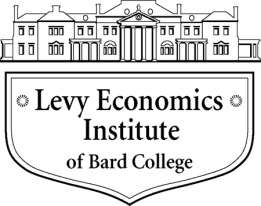 Alternative sources of liquidity to fund asset acquisition
Shadow system allows funds acquisition of assets
MMMFs: liabilities payable on demand
Repos: asset serves as collateral for its financing
Derivatives: margin payment less than position exposure
SIVs: Asset backed commercial paper 
Securitisation: credit enhancement
Prime brokerage accounts: leveraged collateralised funding of hedge fund investments 
asset lending: by prime brokers
All represent "layering" 
All short cash, no reserve assets or insurance
All ultimately depend on bank liquidity for cash
Banks depend on Central Bank as ultimate liquidator
8
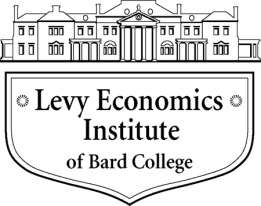 And the assets you fund is important
Productive investments producing future income streams to validate liabilities
Production: wages, inputs
Investment: purchases of capital equipment 
Income stream to cover financing costs
Assets held on the expectation of future  price appreciation to validate liabilities
Financial assets
Real assets: houses, commodities, currencies
9
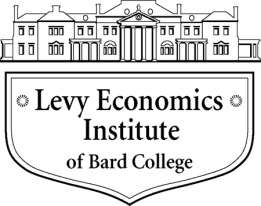 Fisher: Capital Gains are not IncomeAsset Inflation and Debt Deflation
“A rise in the market is a capital gain, but it is not income. Income may be invested and thus transformed into capital; or capital may be spent and so transformed into income. In the first case, as we have seen, capital accumulates; in the second case, capital is diminished. In the first case the man is living inside his income; in the second case he is living beyond his money income.”
“Capital value is income capitalized and nothing else. … Every operation of production, transportation, exchange, or consumption  … is double faced, or two items in one. 
“The most interesting and valuable result of applying these bookkeeping principles is that thereby we automatically separate capital from income, two things which are so often confused and in so many ways. It is not uncommon for economic students to make the mistake of  including capital gains as income. Capital gains, as already implied, are merely capitalization of future income. They are never present income.”
10
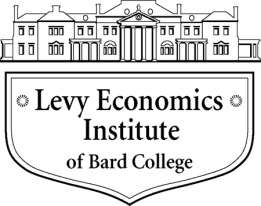 Minsky/Fisher Debt Deflation
“… in the great booms and depressions, …  over-indebtedness to start with and deflation following soon after [are] the big bad actors”

Just as a bad cold leads to pneumonia, so over-indebtedness leads to deflation.
And, vice versa, deflation caused by the debt reacts on the debt. Each dollar of debt still unpaid becomes a bigger dollar, and if the over-indebtedness with which we started was great enough, the liquidation of debts cannot keep up with the fall of prices which it causes. In that case, the liquidation defeats itself.

 While it diminishes the number of dollars owed, it may not do so as fast as it increases the value of each dollar owed. Then, the very effort of individuals to lessen their burden of debts increases it, because of the mass effect of the stampede to liquidate in swelling each dollar owed. 

Then we have the great paradox which, I submit, is the chief secret of most, if not all, great depressions: The more the debtors pay, the more they owe. The more the economic boat tips, the more it tends to tip. It is not tending to right itself, but is capsizing.
11
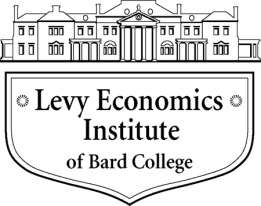 Fisher: Capital Gains and the CrisisAsset Inflation and Debt Deflation
Mortgage Refinancing as Households’ ATM
This ATM is a debt machine not a cash machine
Converts capital gains on real estate into income
The consumption spending is Ponzi financed debt, not income financed
When the gains disappear the debt remains
Households and Firms respond by deleveraging and restoring net wealth and expenditures fall
Banks trading portfolios
Capital gains support Profits and bonuses; but are not income
Incentives to increase Leverage and Layering
Rising Commodity prices producing positive current account balances in Emerging Market economies
But they are not income
12
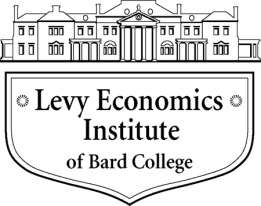 Robertson: Where is the money?
Fed Extraordinary Measures: ZIRP & QE (n)
Just balance sheet entries
Bernanke on 60 Minutes in 2009:  Question: Is that tax money that the Fed is spending? (Bernanke’s answer): It’s not tax money. [W]e simply use the computer to mark up the size of the ([Fed’s] account.
Fed Liability = Member Bank Reserve Credit
Dunkman: Qualitative Credit Control, Columbia University Press, 1933
“in order to get the bank credit into the hands of the public, someone must borrow from the banks, since no technique has been devised for placing bank credit directly at the disposal of the community without a reciprocal claim being established.”
Keynes (Treatise on Money) challenged monetary authorities to take “deliberate and vigorous action” to reduce interest rates… These extraordinary methods are, in fact, no more than an intensification of the normal procedure of open-market operations..
13
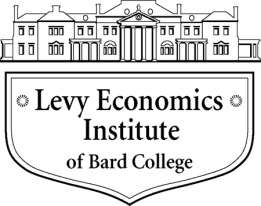 Impact of Fed Intensification of “Normal Procedures”
It only increases bank reserves; not loans:
it cannot increase spending
 has no demand impact
cannot fund inflation
it cannot flood emerging markets with wall of money
carry trade requires borrowing
Zirp does have impact in net present value
capital gains: wealth effect
Portfolio rebalancing toward emerging markets
may increase volatility
14
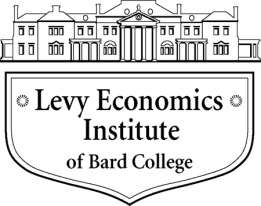 Kahn: Liquidity Preference
“The quantity of money is the means by which the public hold that part of their wealth that is looked after by the banking system. The prices of securities are such as to secure a home for all of them with the public, apart from what the banking system looks after itself.”
Kahn Corollary: “(Excess) reserves is the means by which the banking system hold that part of their wealth that is looked after by the Central Bank. The prices of securities are such as to secure a home for all of them with the banking system, apart from what the Central Bank looks after itself.”
15
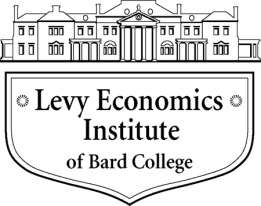 Kahn
Any breakdown in the chain of inflows from assets covering outflows to service liabilities creates "financial distress"
Short cash to cover the shortfall
more borrowing
sale of assets
Banks thus have to fund or hold the assets the public is not willing to hold
Central Bank must fund or hold the assets the banks do not want to hold
16
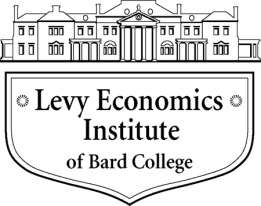 Keynes
“It is obvious that no country can go on for ever covering by new lending a chronic surplus on current account without eventually forcing a default from the other parties.”
Made with reference to his scepticism that dollar scarcity caused by large US trade surplus was a pressing problem
But US did consider this as a policy to support full employment after the war
17
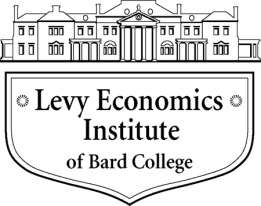 Keynes:Foreign Lending
Export surplus requires capital outflow
exporter lends to importer to fund the exports
 Exporter claims on importer = foreign debt of importer
How does the importer fund the borrowing?
more borrowing to meet debt service
(net exports excluded by definition)
Domar condition: NX/Y will stabilise if interest rate on debt <= to rate of increase in the stock of foreign lending
But this is a Ponzi Scheme
And the importing country will eventually default
18
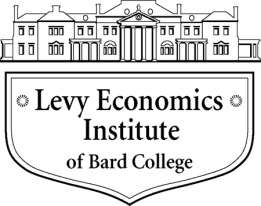 EU Sovereign Debt Crisis
Germany has tried to use chronic EU internal and EU external surplus to support growth
German banks funded rising Greek consumption of German exports and rising government deficits to support growth
 real overvaluation of Greek Euro 
Reversal of foreign inflows in 2010
Collapse of German Government Bonds
Greece is now bankrupt 
And German and other EU banks would have suffered large losses if the EU had not intervened
19
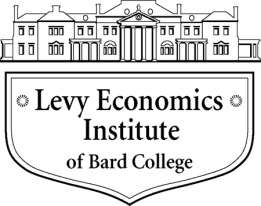 An Alternative Policy Assignment
Domestic Demand Led Growth
New Developmentalism
No import of foreign savings/ no borrowing from abroad
 Full utilisation of domestic resources
Wages and Employment policies
Use “competitive” exchange rate to support exports of manufactures
Differential import/export taxes on manufactures and primary commodities
Marcel Diamand: Unbalanced Productive Structures 
Current account surplus
Sterilisation via issue of government securities to balance foreign claims
 Fiscal surplus
To balance impact of net exports and sterilisation
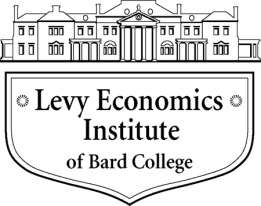 An Alternative Policy Assignment
Minsky 
“An inappropriate financing of investment and capital asset ownership are the major destabilizing influences in a capitalist economy.  Thus the substitution of employment for investment as the proximate objective of economic policy is a precondition for financial reforms aimed at decreasing instability.
 The emphasis on investment and “economic growth”  rather than on employment policy is a mistake. A full-employment economy is bound to expand, whereas an economy that  aims at accelerating growth through devices to induce capital  intensive private investment not only may not grow, but may be increasingly inequitable in its income distribution, inefficient in its choices of techniques, and unstable in its overall importance ” 

 Direct Government Employment Guarantee Program
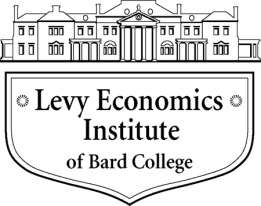 Thank you
www.levyinstitute.org
22